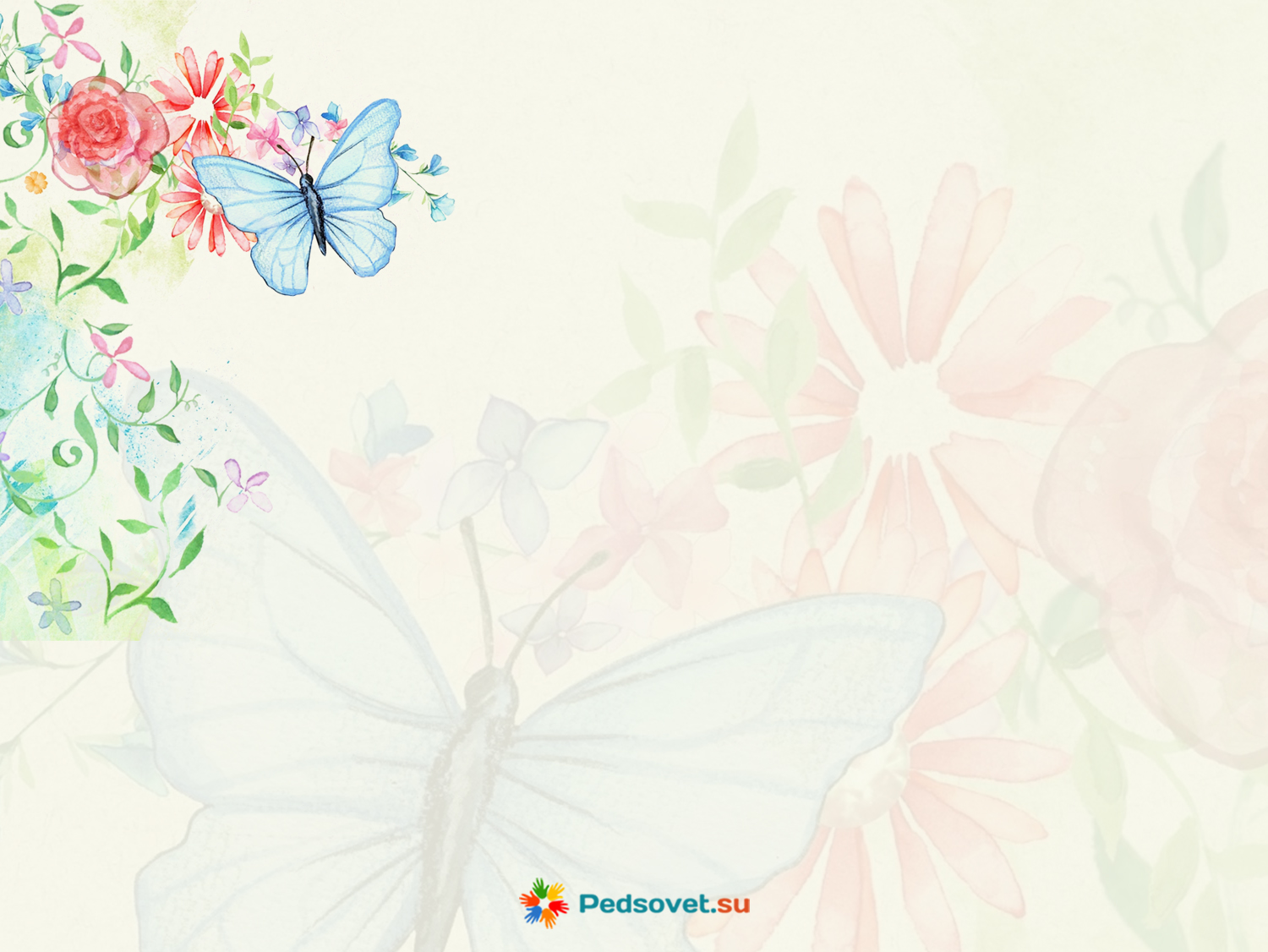 Муниципальное бюджетное дошкольное образовательное учреждение муниципального образования Плавский район – детский сад п. Молочные Дворы







«Использование кейс-метода в познавательном развитие   детей   дошкольного возраста»
Автор:  Гигирева Елена Васильевна
Участник регионального этапа VII Всероссийского  конкурса «Воспитатели России»




       2019 г
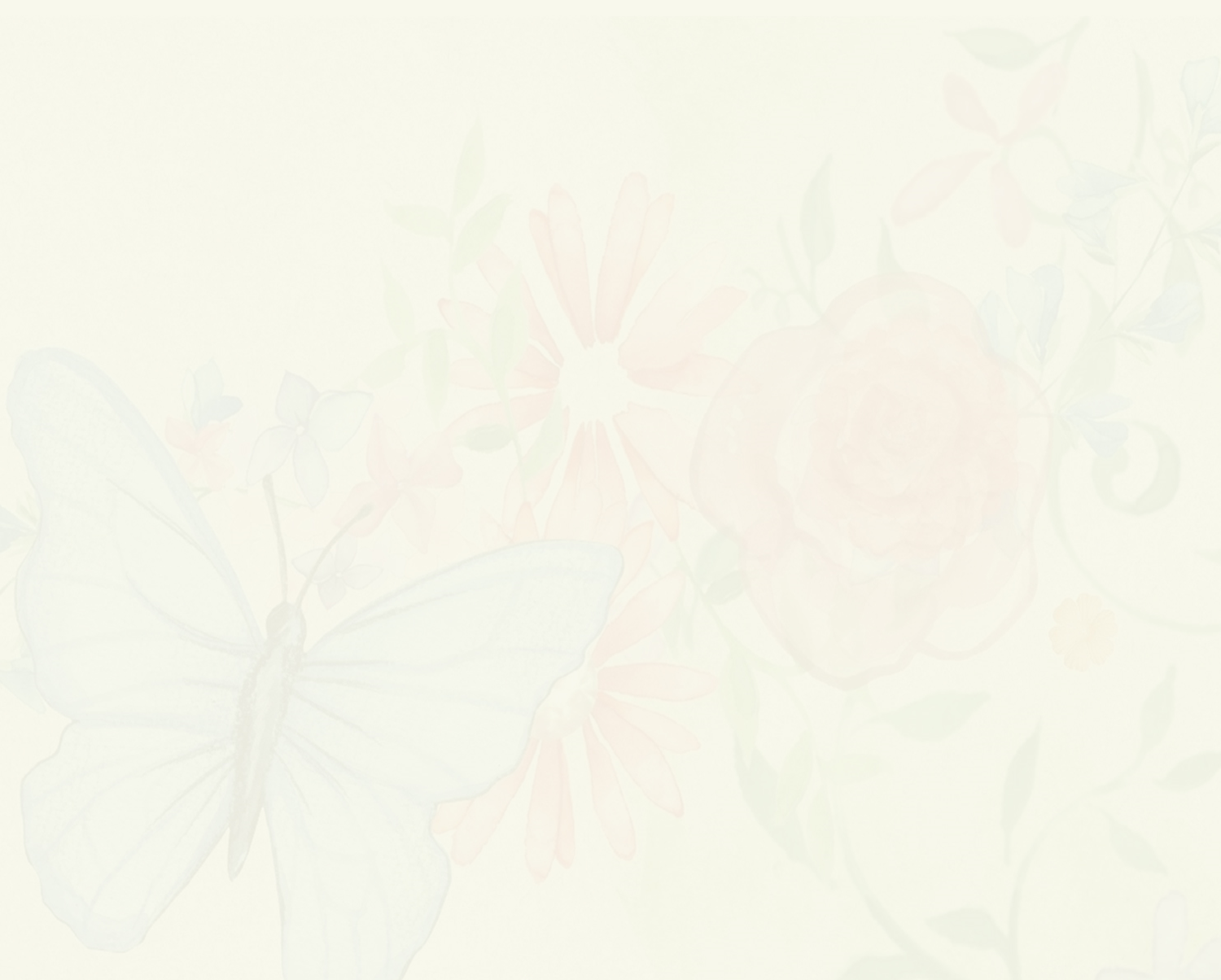 «Единственный путь, ведущий к знанию – это деятельность» Джордж Бернард Шоу. 
Динамичное развитие современного  мира  вынуждает педагога  действовать, искать новые методы работы, чтобы помочь дошкольникам гармонично вписаться в этот мир
Кейс - метод– это один из новых инновационных методов работы с дошкольниками. 
Кейс-метод –  это современная образовательная технология, в основе которой лежит анализ какой-то проблемной ситуации. Она объединяет в себе одновременно и ролевые игры, и метод проектов, и ситуативный анализ.
Суть кейс-метод заключается в том, чтобы стимулировать познавательную активность детей через практическую деятельность и диалог с помощью смоделированной ситуации. При этом любая моделируемая или реальная ситуация должна предполагать несколько решений и быть максимально приближена к опыту детей.
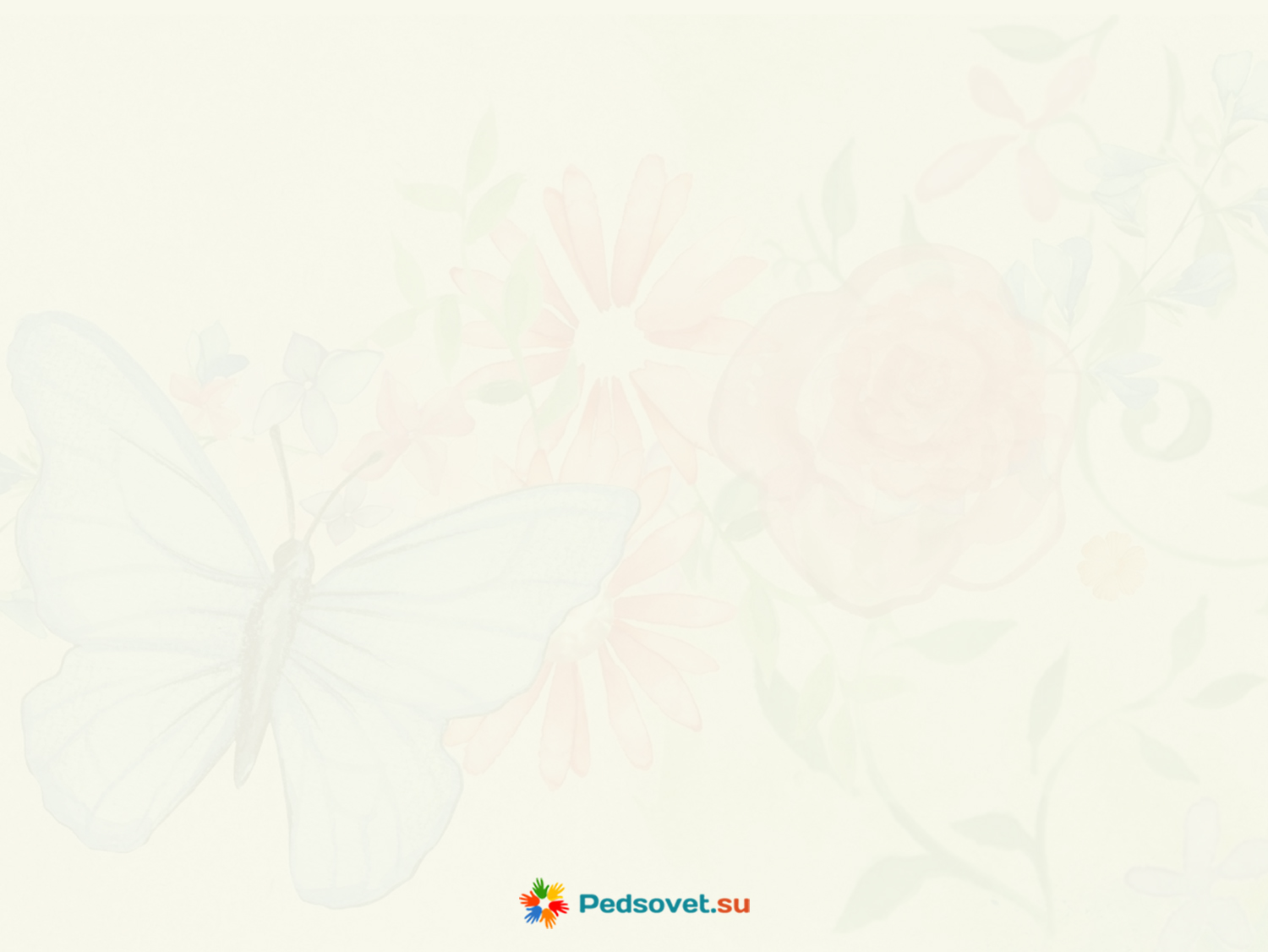 Кейс - метод – от латинского casus- запутанный, необычный случай; от англ. case – чемоданчик, портфель.

Использование  этого  метода  впервые  было  применено в  США в Гарвардской  школе  Бизнеса  вначале  20-тых годов   и ориентирован он был на школьников и студентов. 
В России  эту  технологию  называют ситуационными задачами или метом анализа конкретных ситуацийНо  все течет , все изменяется и  элементы кейс – технологий стали применять в познавательном развитие детей дошкольного возраста.
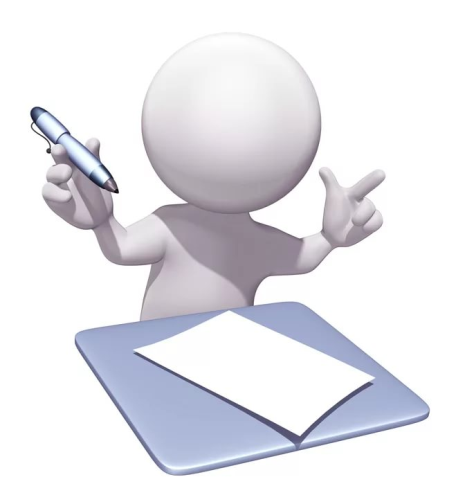 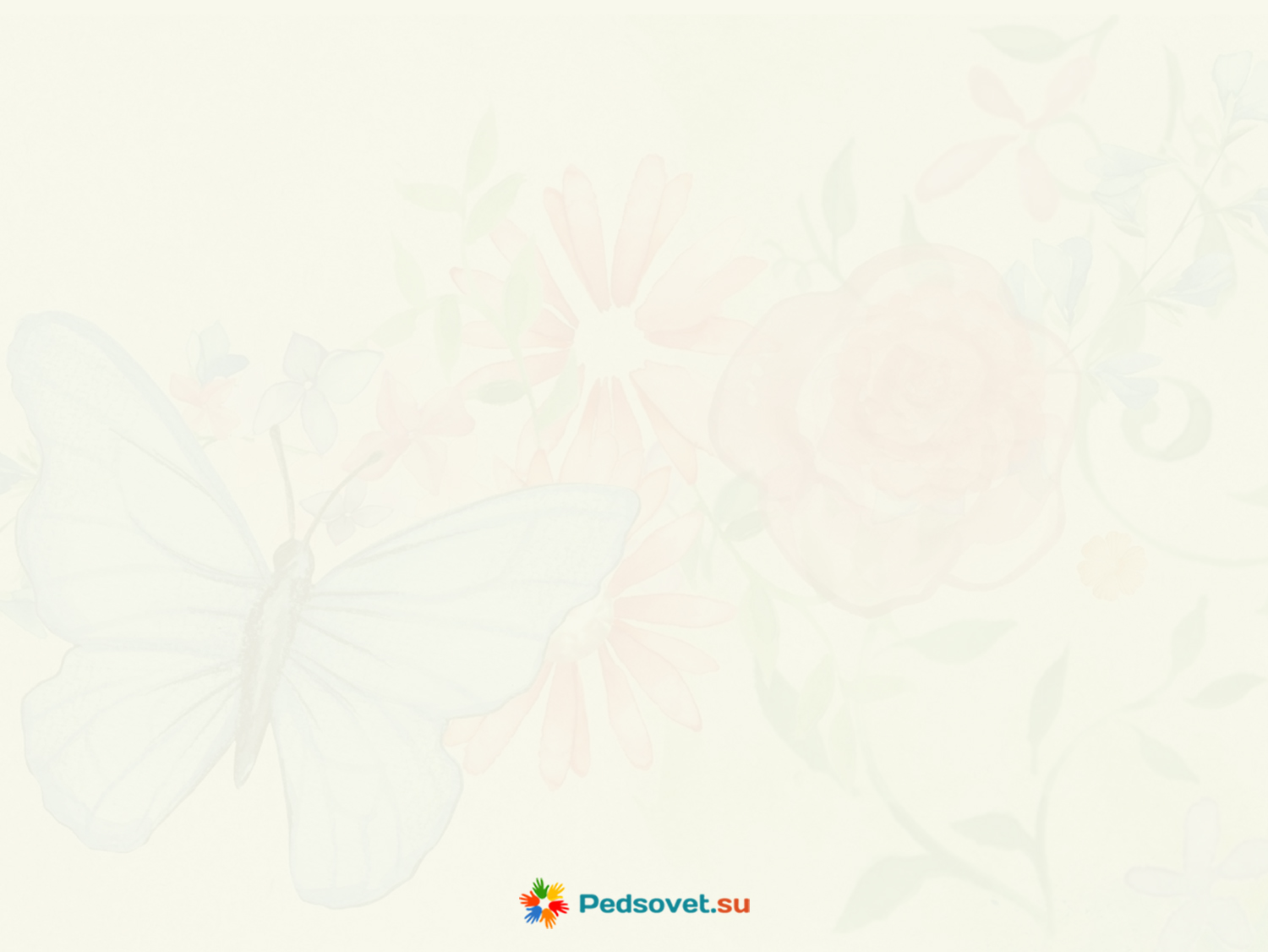 Кейс - технология –метод анализа практической ситуации,   реальной и смоделированной. В отличие от вопросов, тестов и задач он позволяет оценить не объем усвоенной информации, а готовность ребенка к практической деятельности через актуализацию полученных знаний. 

Предназначение кейс – метода
Нахождение решения проблемы
Исследование поставленной проблемы
Умение работать с информацией
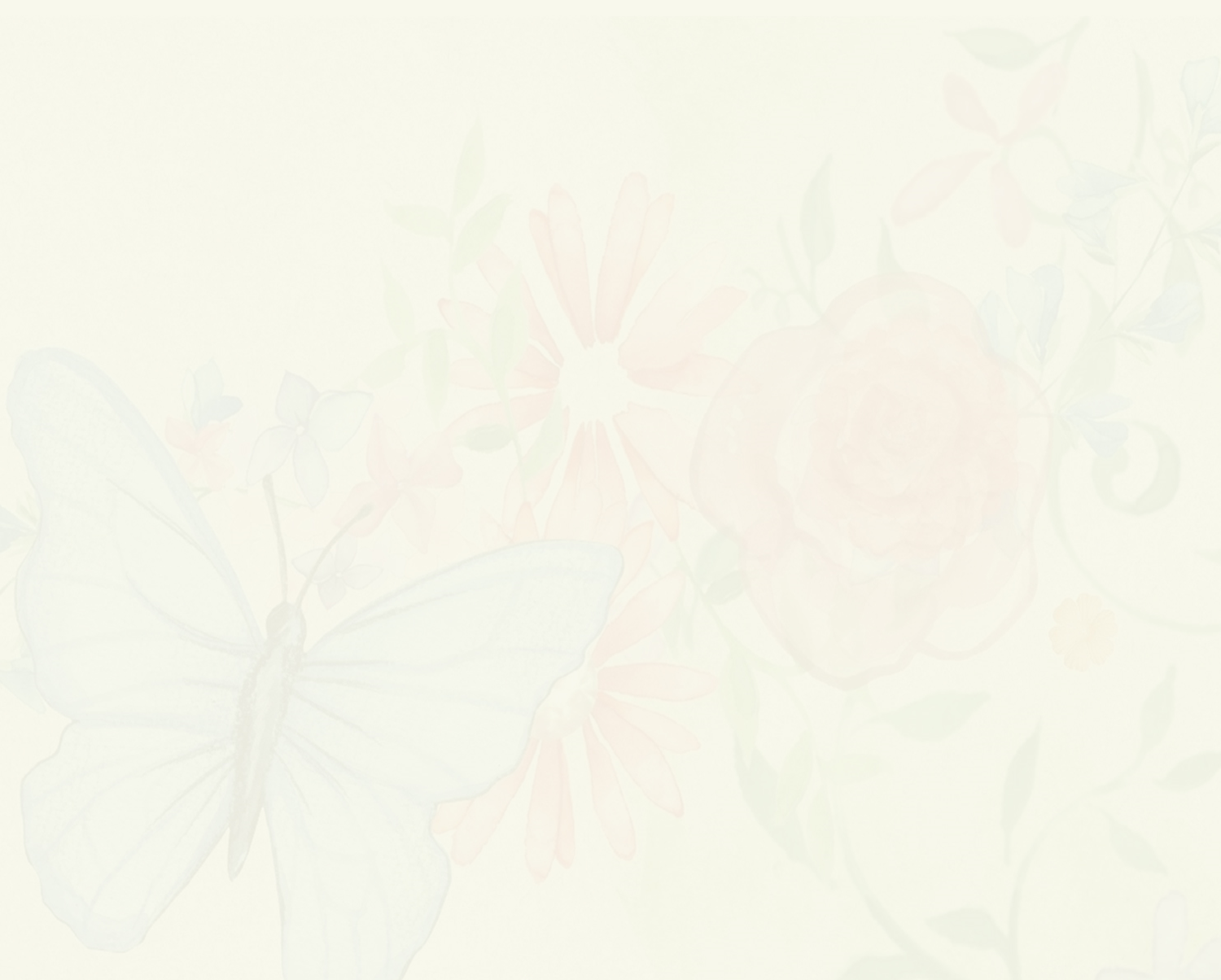 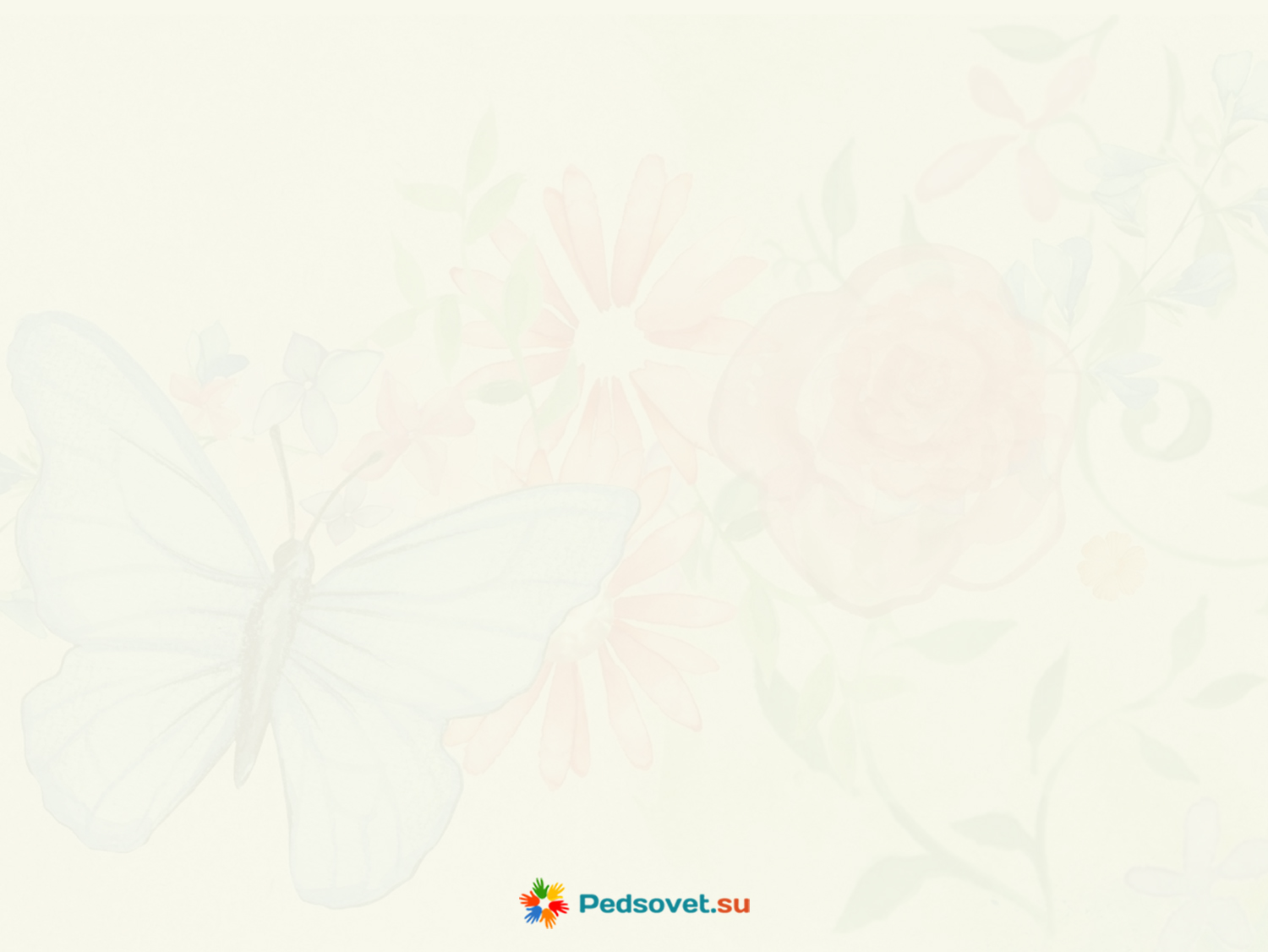 Требования к кейсу 
соответствовать четко поставленной цели создания; 

иллюстрировать типичные ситуации реальной жизни;
 
быть актуальным; 

развивать аналитическое мышление; 

иметь соответствующий уровень трудности; 

провоцировать дискуссию; 

иметь несколько решений.
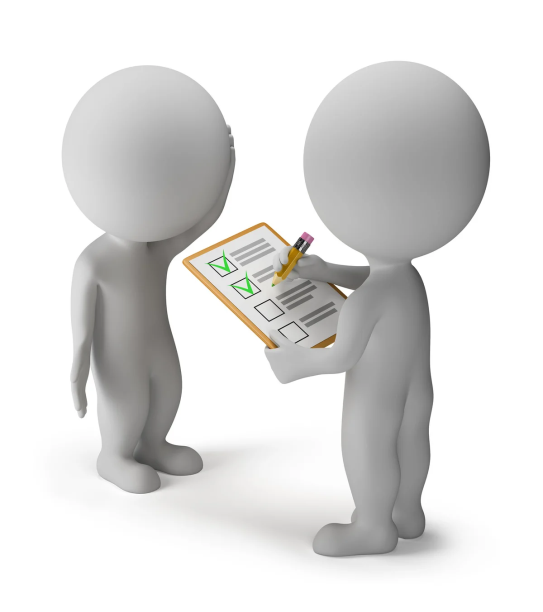 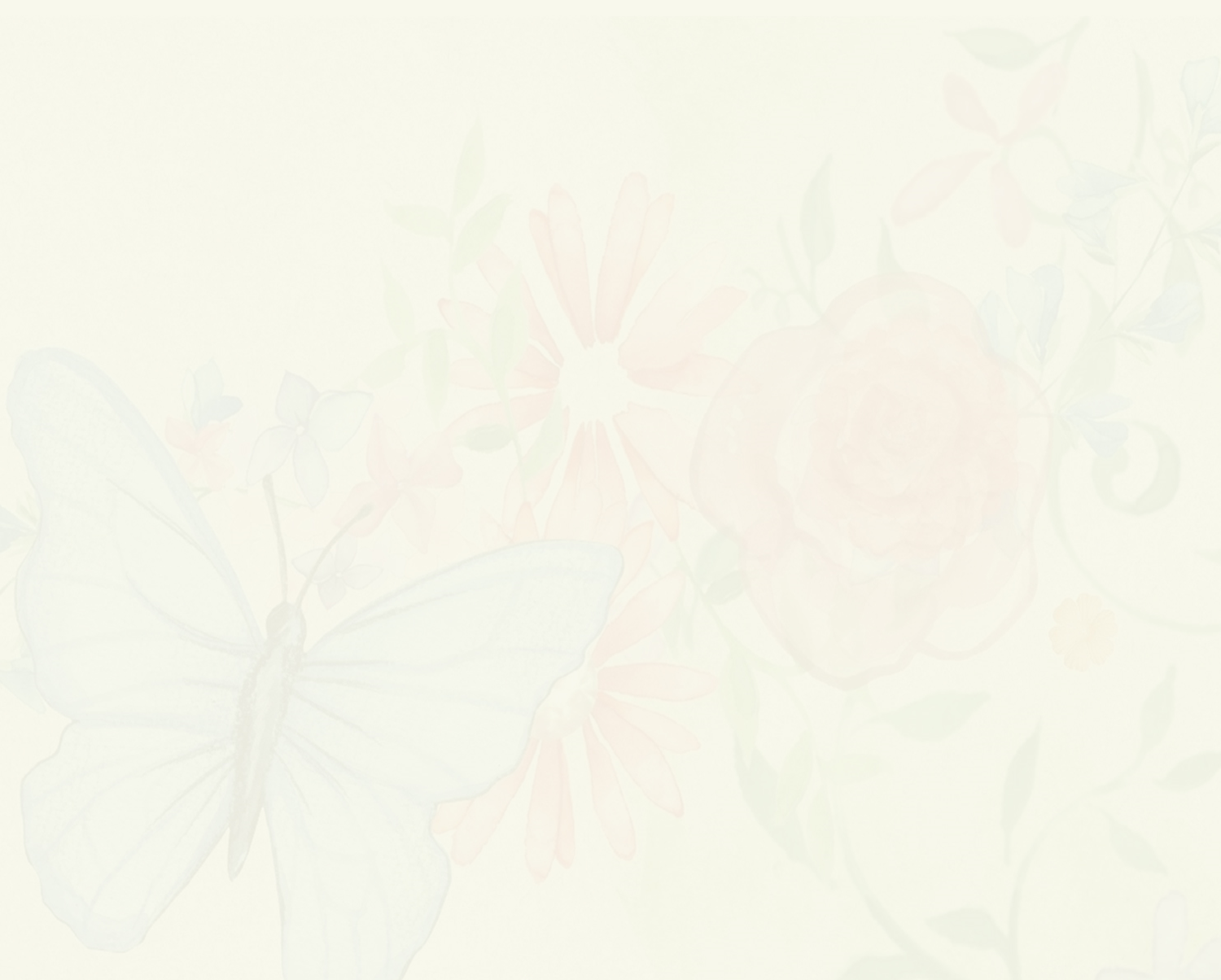 Чем отличается кейс от проблемной ситуации? 

Кейс не предлагает детям проблему в открытом виде, им предстоит вычленить ее из той информации, которая содержится в описании кейса.  Несмотря на это кейс-метод достаточно близко подходит к проблемному обучению – и  тот и другой подход ориентированы на активизацию обучающихся
Пример   ситуации.  Технология: Кейс –фото(подготовительная к школе группа)
В «фото – кейс» входит:
Фото, сюжет которого отражает какую – либо проблему.
Детям предлагается  мультимедийная фотография предметов: бумага, глина, береста,  папирус.  -Воспитатель. Мне нужно написать письмо , у меня есть только вот эти предметы я не знаю, какой предмет подойдет лучше всего.
Деятельность детей   
I. Мотивационный
 Задача. Вам надо написать письмо, что вы используете из предложенных предметов?
Проявляют внимание и интерес к предстоящей деятельности. 
II. Ознакомительно - аналитический 
Кейс-фото.
  почему именно эти предметы используются для письма?
Какой из предметов, больше всего подходит для этого
Знакомятся с ситуацией, заданием. 
Присваивают проблему. 
Активизируют необходимые знания (анализируют, обобщают, систематизируют). 
Концентрируются на поиске цели предстоящей деятельности.
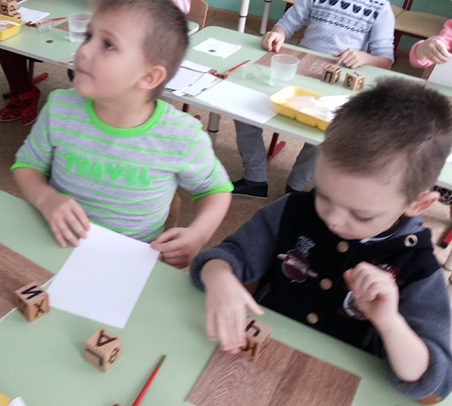 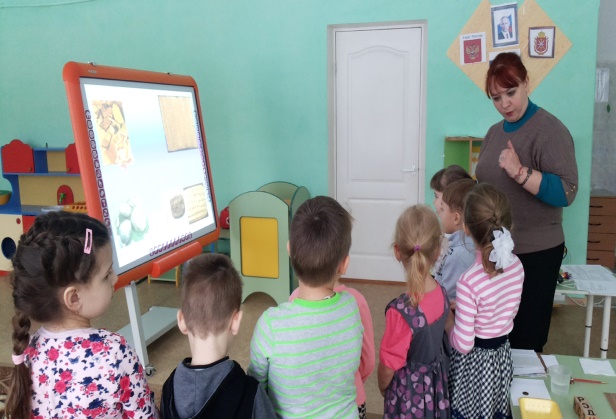 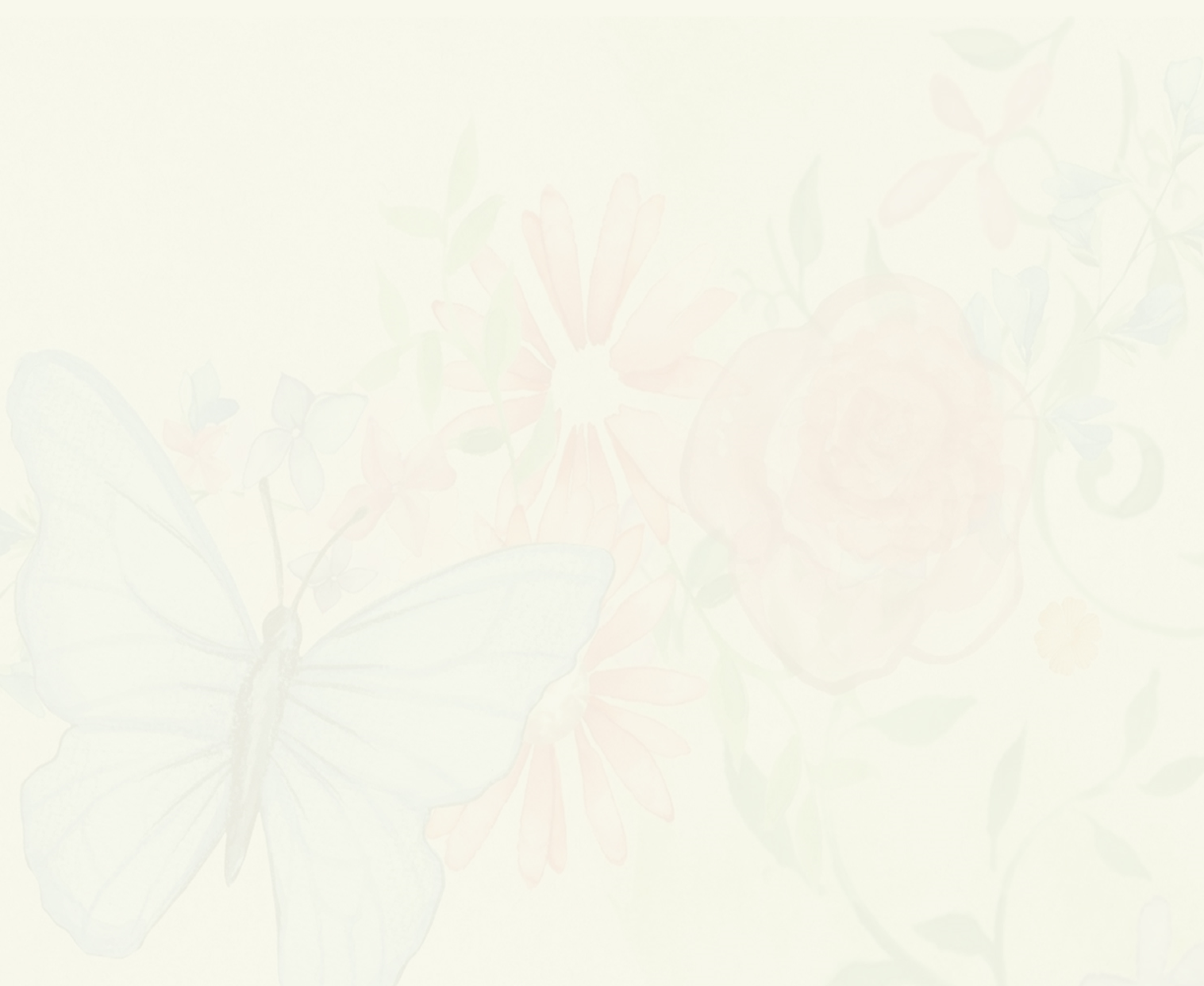 III. Организационно - поисковый 

Давайте разделимся на группы и попробуем найти самый удобный материал для письма.
Покажите и расскажите каким образом.
Объединяются в группы. 
Вспоминают и уточняют правила сотрудничества. 
Участвуют в обсуждении, рассуждают, анализируют. 
Находят общее для всей группы решение 

IV.Презентационный 
Ребята , представьте свои варианты и решение нашей проблемы.
Обьясните, какой вариант нам лучше подойдет.
Представляют вариант решения и обосновывают его. 

V. Итоговый 
Ребята, а как бы вы поступили на моем месте? Молодцы, вы очень хорошо разобрались в ситуации, и я знаю, как поступите .
Обсуждают окончательный вариант решения 
Приводят примеры аналогичных ситуаций из собственного опыта, размышляют о  том как сейчас пишут письма.
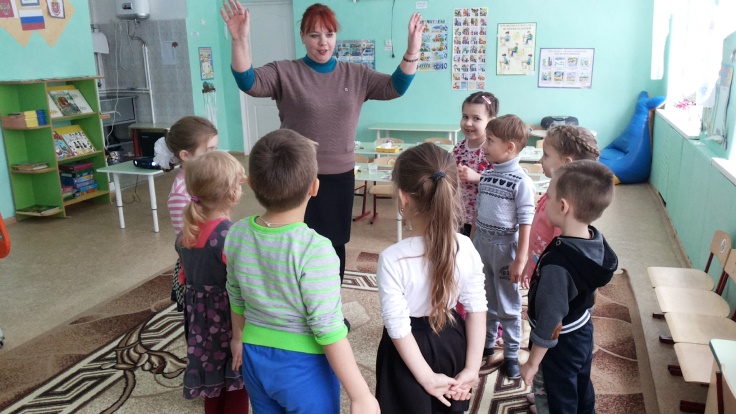 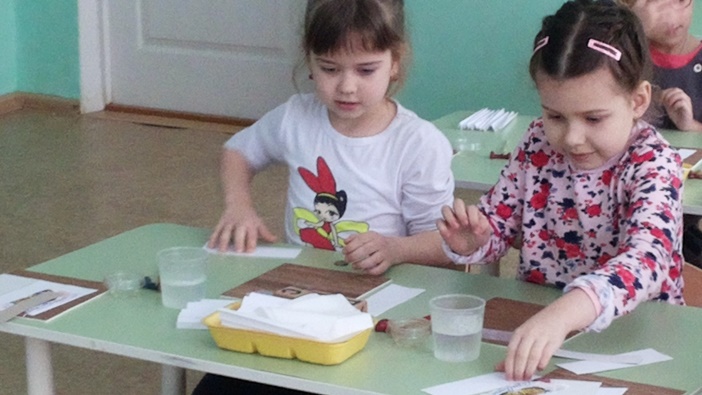 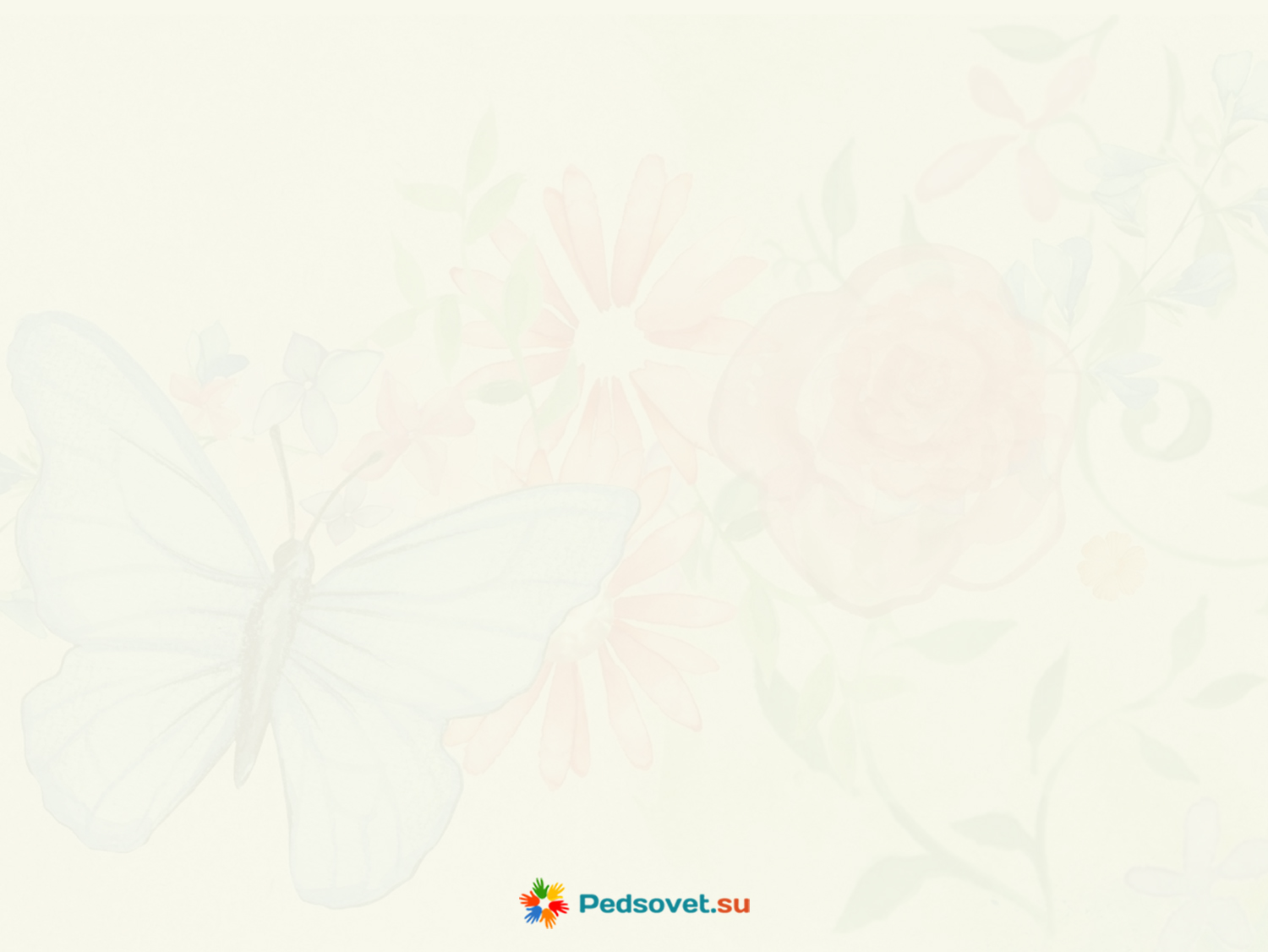 Кейс - метод –метод анализа практической ситуации,   реальной и смоделированной. В отличие от вопросов, тестов и задач он позволяет оценить не объем усвоенной информации, а готовность ребенка к практической деятельности через актуализацию полученных знаний. 
 Пример кейс-ситуации
Противоречие (поставленная проблема): бумага очень легкая и легко рвется, но  она сможет выдержать кубик, который тяжелее ее. 
Задача: найти вариант,  при котором бумага станет прочной.
Дети делятся на группы и экспериментируют с бумагой, после чего находят несколько вариантов, при которых бумага может выдерживать предмет тяжелее себя
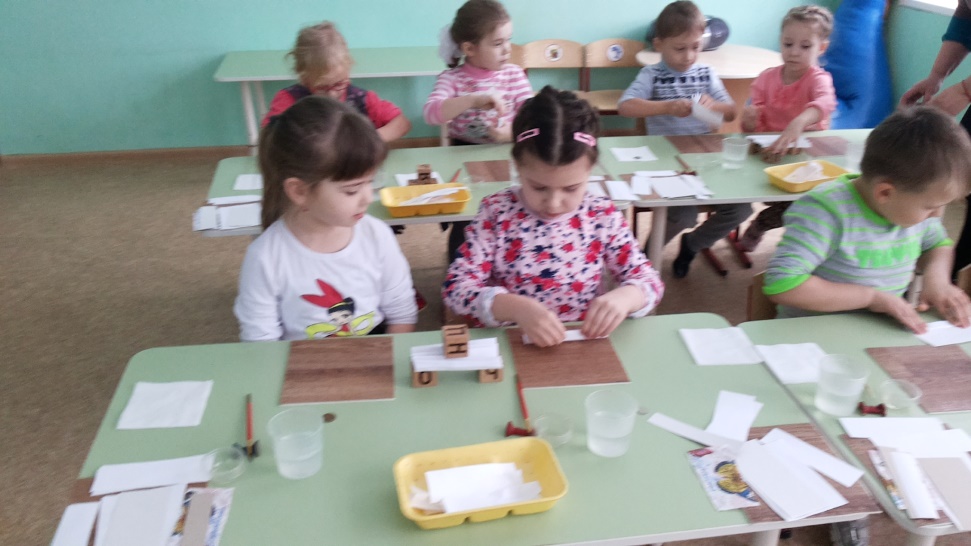 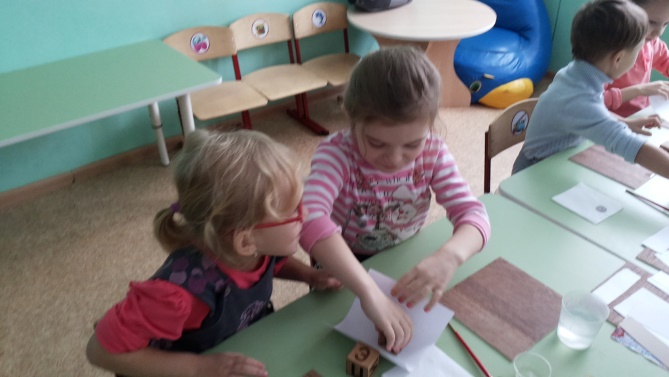 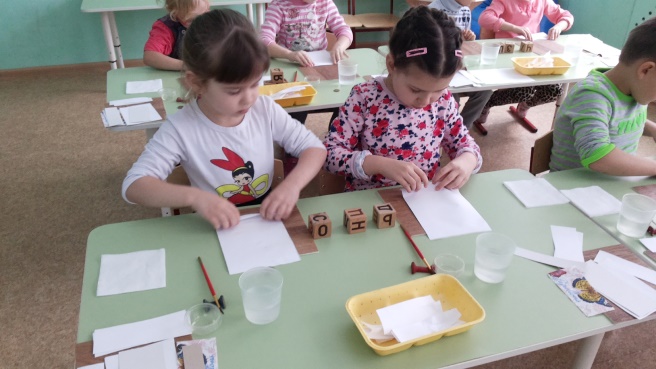 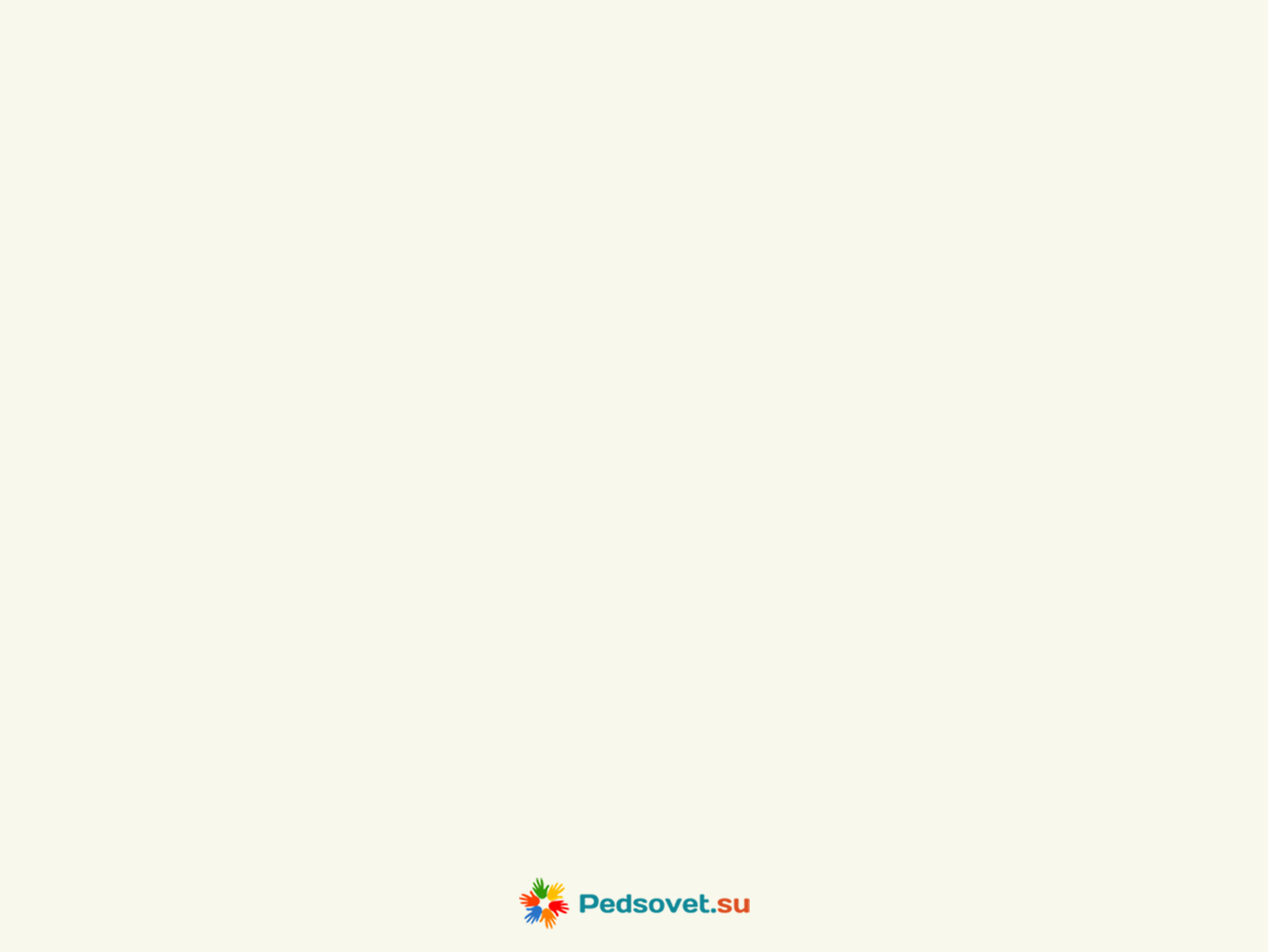 Главная цель кейс-метода - это развитие способности анализировать различные ситуации и находить их решение.

Подготовительная группа
Фото –кейс  «Как правильно переходить улицу»
Цель: закрепить правила дорожного движения.

Вводный: Дети рассматривают фото. Принимают ситуацию.









Мотивационный:   формулировка   проблемы

Поисковый (обсуждение проблемы): - Подумайте, как найти выход из сложившейся ситуации?

Аналитический: выбирается   один ответ, который кажется правильнее всех .
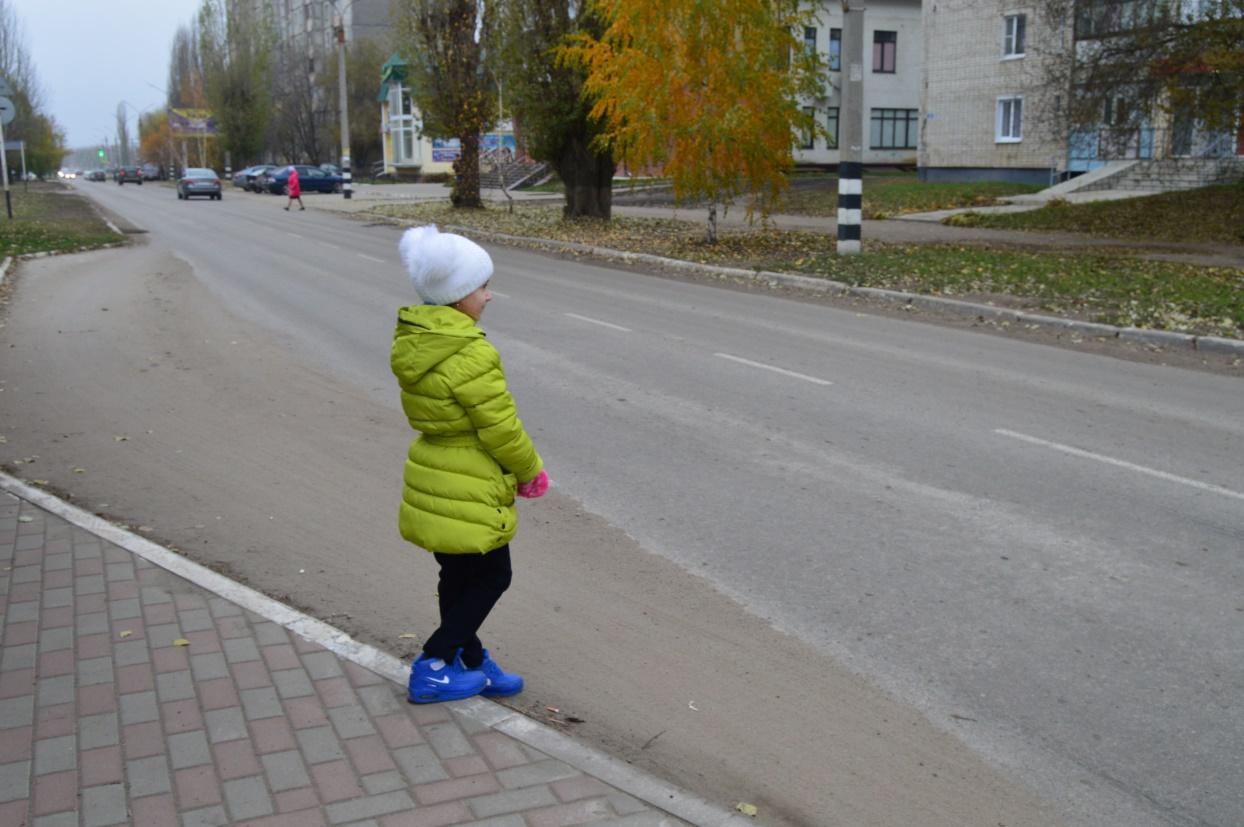 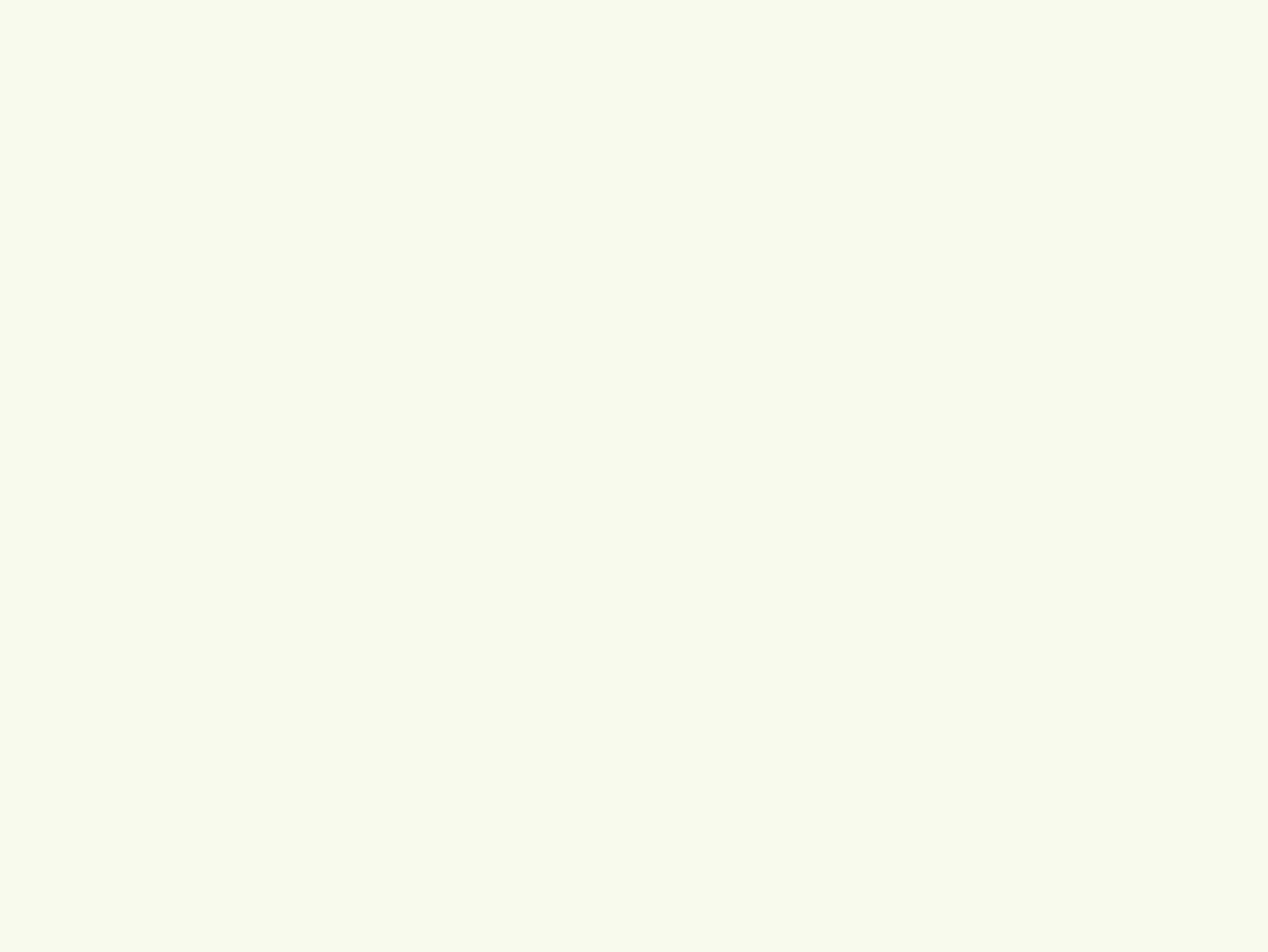 Итоговый (решение кейса): Дети озвучивают наиболее правильный ответ, по их мнению.  

Рефлексивный: разыгрывание ситуации при которой дети показывают правильную ситуацию на дороге.
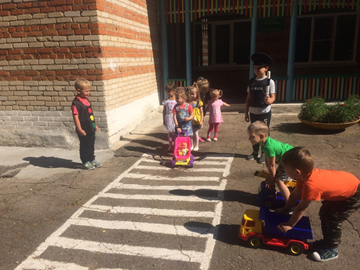 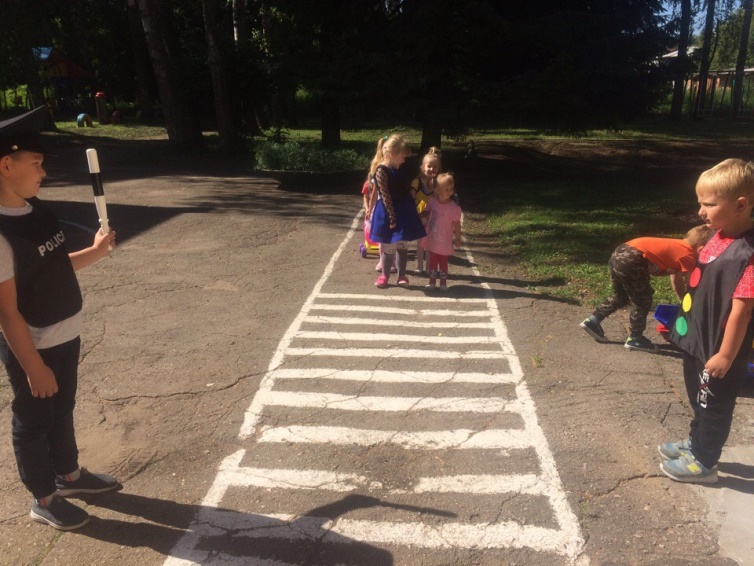 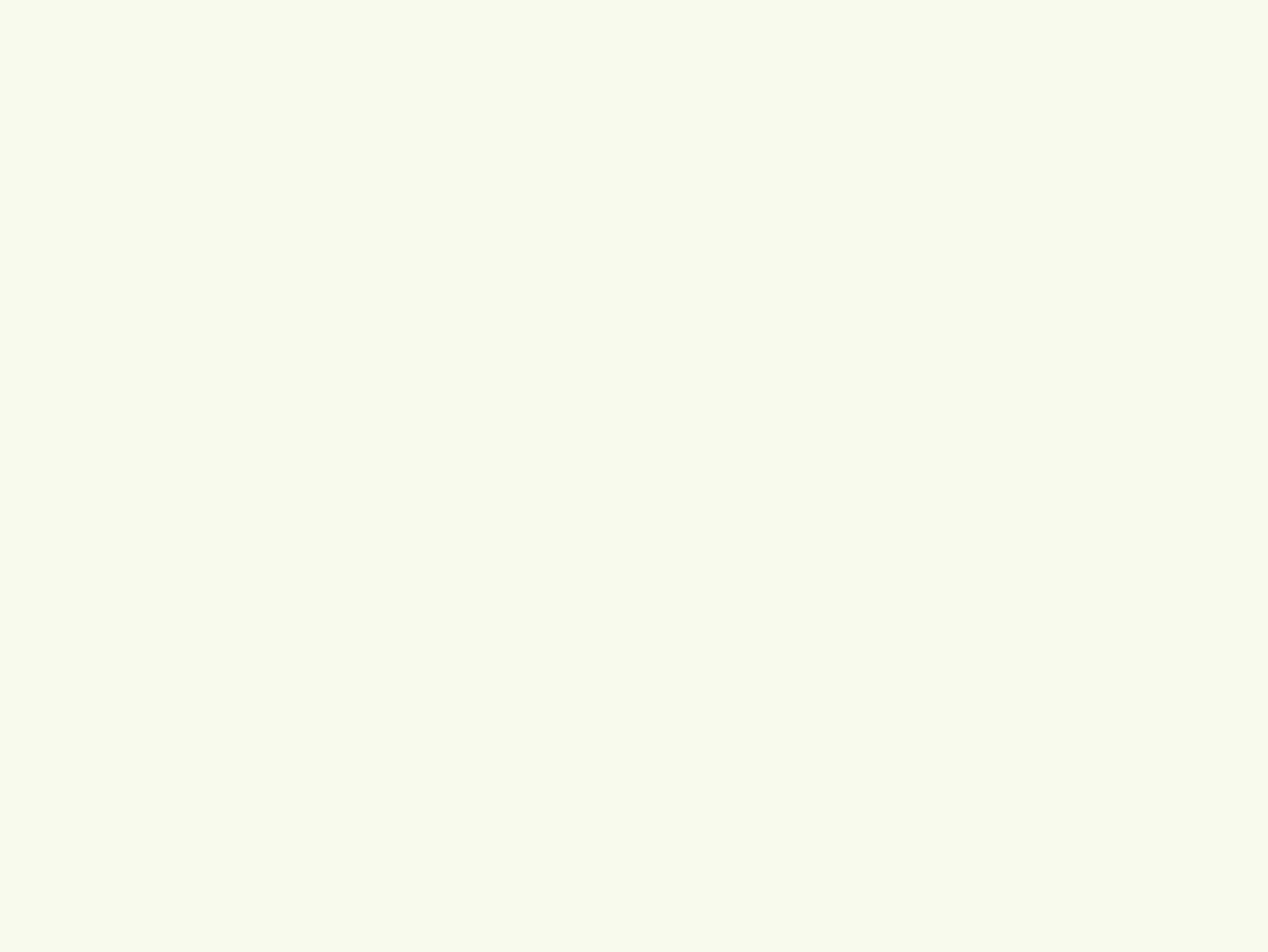 Из всего выше сказанного, можно сделать вывод о том , что кейс-метод  помогает повысить интерес детей к изучаемому материалу, развивает у них такие качества, как социальная активность, коммуникабельность, умение слушать и грамотно излагать свои мысли.
Главное предназначение   кейс - метода— развивать способность исследовать различные проблемы и находить их решение, то есть, научиться работать с информацией.
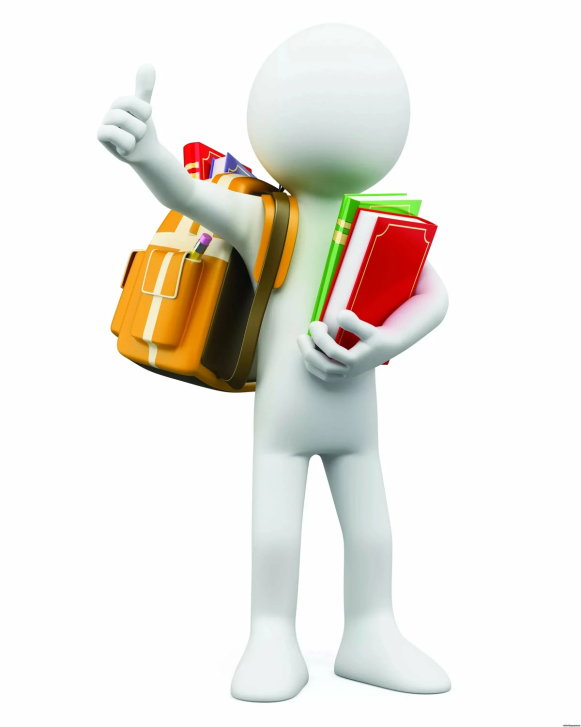 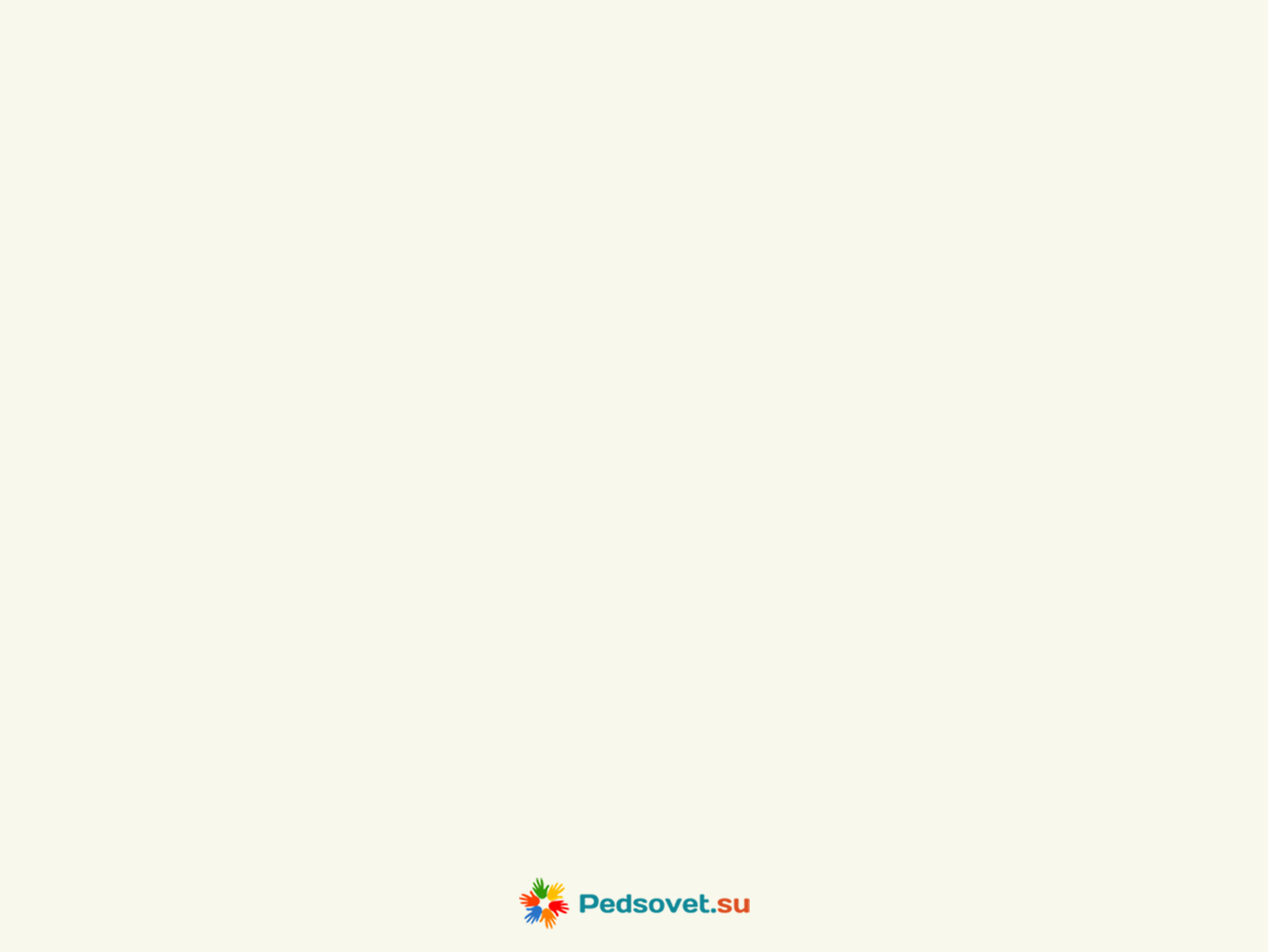 Используемые источники
https://multiurok.ru/index.php/files/pedagogicheskii-opyt-raboty-keis-tekhnologiia-inno.html
https://nsportal.ru/detskii-sad/vospitatelnaya-rabota/2018/10/24/master-klass-ispolzovanie-keys-tehnologii-v-rabote-s
https://multiurok.ru/files/opyt-raboty-s-keis-tekhnologiei.html
https://www.maam.ru/detskijsad/master-klas-ispolzovanie-keis-metoda-v-rabote-s-detmi-doshkolnogo-vozrasta.html
https://multiurok.ru/files/mastier-klass-ispol-zovaniie-foto-kieis-tiekhnolog.html
https://infourok.ru/sbornik-metodicheskih-materialov-paket-fotokeys-etiket-2537387.html
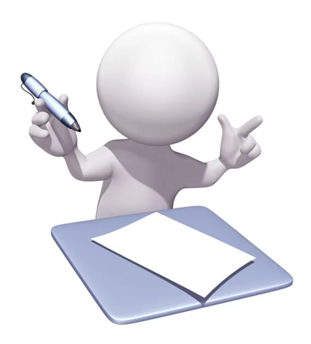